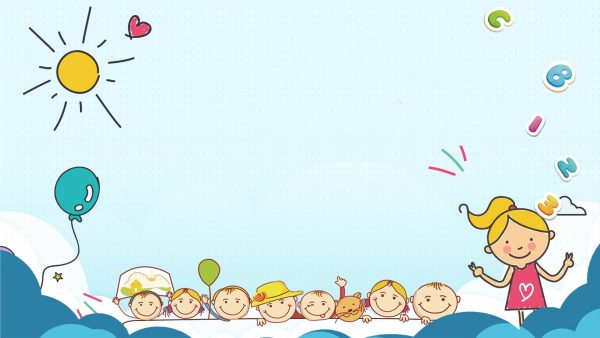 UBND QUẬN LONG BIÊN
TRƯỜNG MẦM NON HỒNG TIẾN
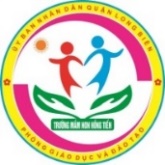 HOẠT ĐỘNG KHÁM PHÁ
Khám phá một số loại rau
Lứa tuổi: MGB (3-4 tuổi)
Giáo viên: Nguyễn Thị Thanh Huyền
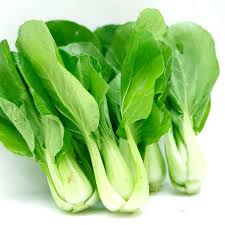 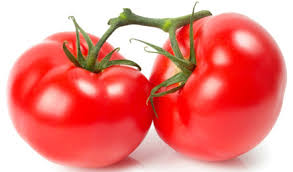 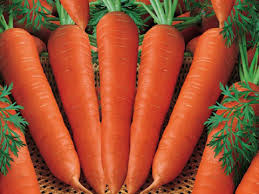 So sánh
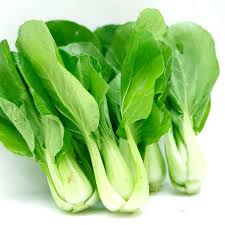 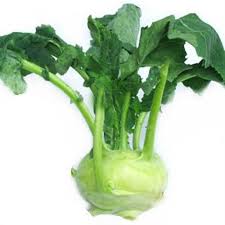 Mở rộng
Các loại rau ăn lá
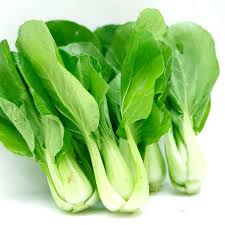 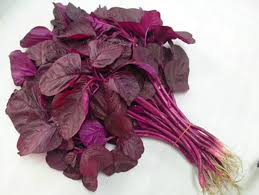 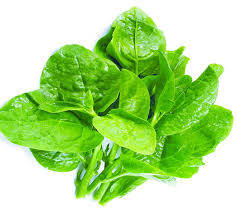 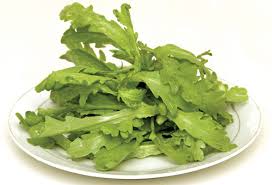 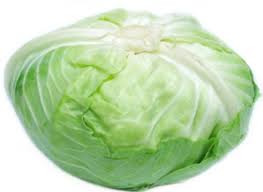 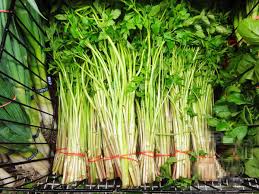 Các loại ra ăn củ
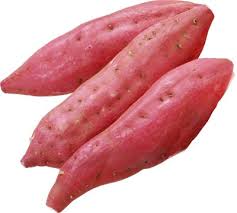 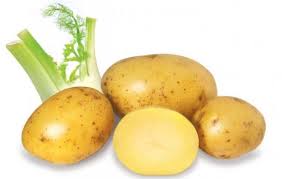 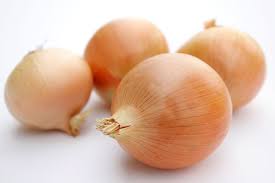 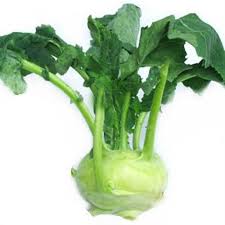 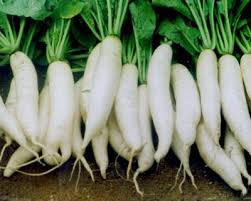 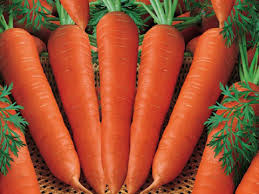 Các loại rau ăn quả
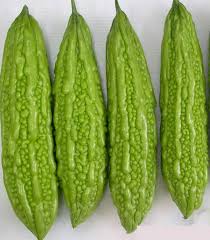 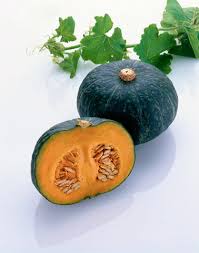 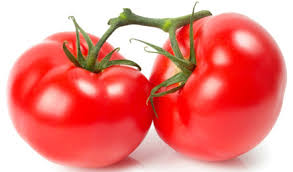 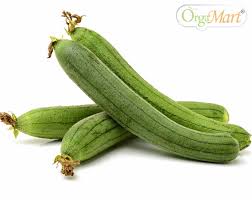 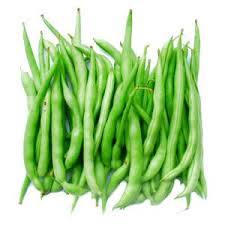 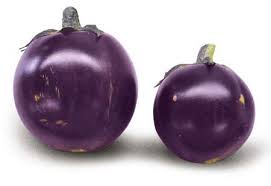 Giáo dục
Giáo dục trẻ biết ích lợi của các loại rau từ đó biết ăn nhiều rau.
Chọn rau không
 cùng nhóm
+ Cách chơi: Cô chia trẻ làm 3 đội thi đua chọn rau không cùng nhóm, mỗi câu trả lời đúng dành được 1 bông hoa, hết thời gian đội nào giành được nhiều hoa hơn thì thắng.
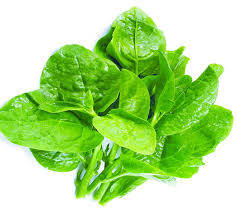 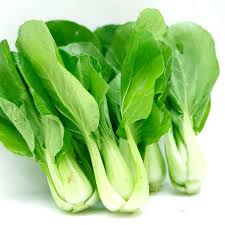 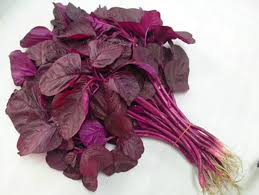 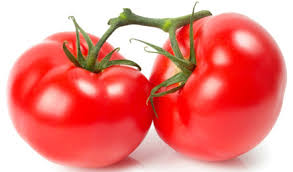 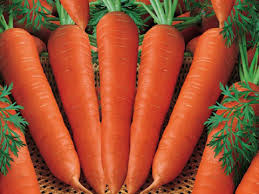 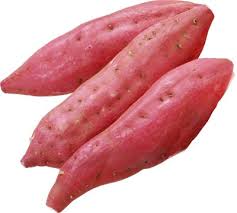 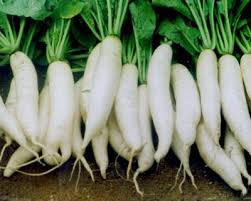 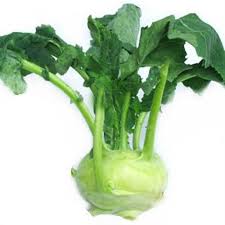 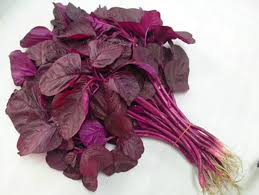 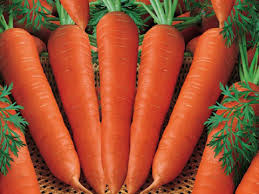 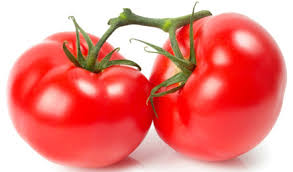 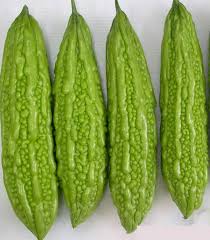 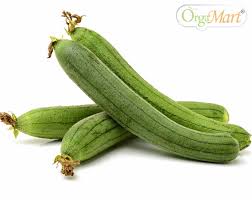 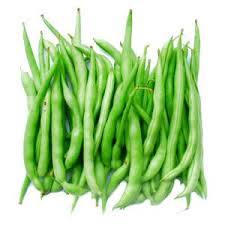 Phân loại một số loaị rau
+ Cách chơi: Cho trẻ chia trẻ làm 2 đội thi đua chọn rau theo yêu cầu của cô. Hết thời gian đội nào chọn được nhiều rau đúng yêu cầu của cô hơn thì thắng.
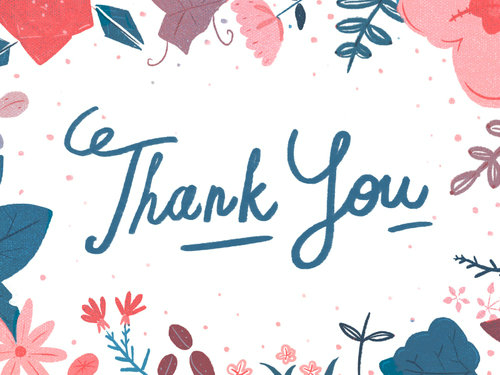